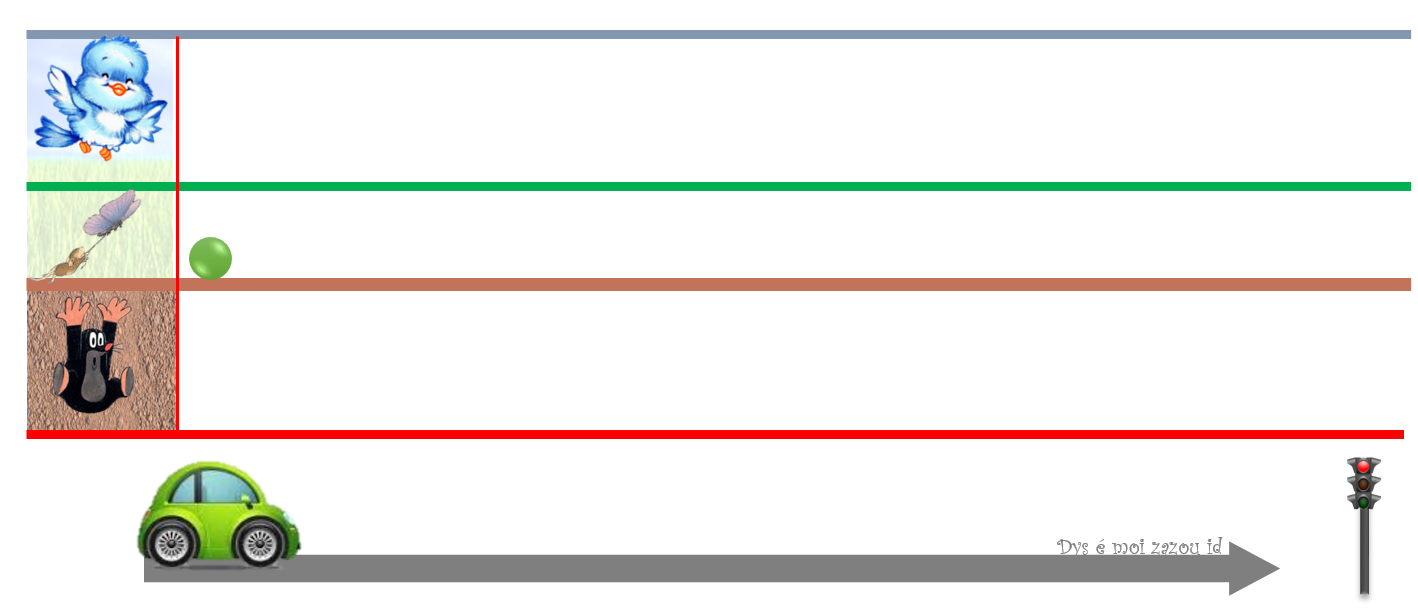 Yassine
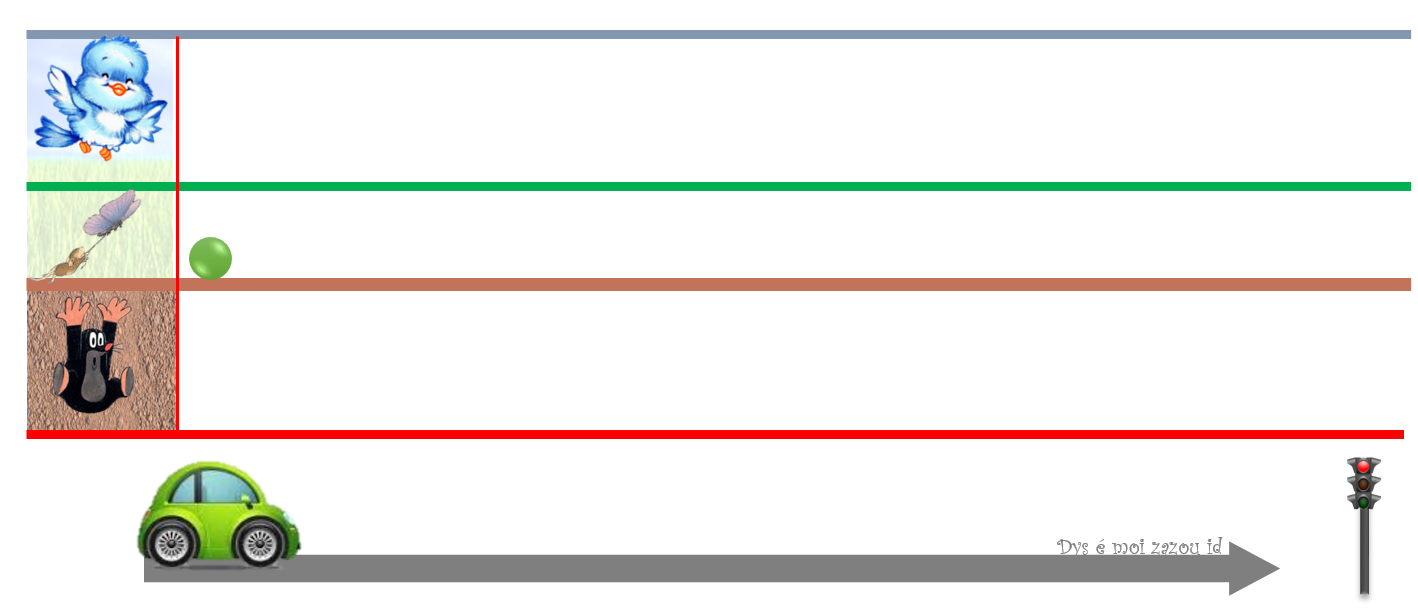 Yassine